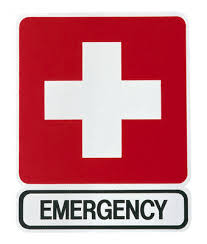 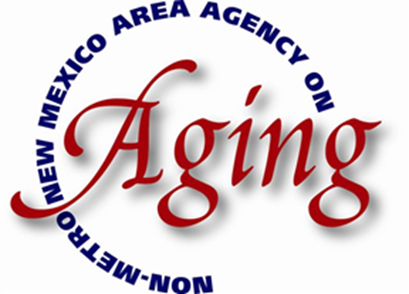 Emergencias en el servicio de alimentos
Non-Metro NM Agency on Aging 
 May/June 2024
Constance Rudnicki MS, RDN, LD
Registered Dietitian/Nutritionist
Karen Zarrella - Nutrition Education Intern
Objetivos
Saber qué planes se deben crear para prepararse para una emergencia
Describir las formas de prepararse para mantener los alimentos fríos en caso de una emergencia
Explique cuánto tiempo pueden estar los alimentos en el refrigerador o congelador a temperaturas seguras si se corta la electricidad
Explique qué recursos se pueden utilizar para el suministro de alimentos de emergencia
Sepa lo que debe contener un botiquín de primeros auxilios
Las cosas suceden inesperadamente
¿ESTÁS PREPARADO?
Desastres naturales
¿A quién contactar?
Aquí hay un ejemplo: contacto
https://www.santafecountynm.gov/fire/emergency-management-division
La Oficina de Manejo de Emergencias del Condado de Santa Fe es responsable de preparar a nuestra comunidad para la preparación y respuesta ante todos los peligros, que abarca riesgos y amenazas naturales, tecnológicos y causados por el hombre. Mantenemos asociaciones con más de 108 agencias en el área de Santa Fe que incluyen departamentos del condado, sector privado, organizaciones religiosas, escuelas y organizaciones de voluntarios activas en la respuesta a desastres. Ciudades, condados y tribus adyacentes completan esta comunidad horizontal. Verticalmente trabajamos en asociación con organizaciones estatales, federales y, en algunos casos, internacionales. También es necesario planificar situaciones de emergencia, capacitar y mantener equipo desplegable listo para la misión para cumplir con esta misión de preparación. El Centro de Operaciones de Emergencia del Condado es una de varias instalaciones listas para activarse si es necesario. Varias unidades de comando móviles se despliegan de forma rutinaria para apoyar a los socorristas en emergencias más complejas. Una parte significativa de nuestra agenda de programas es ordenada por las Directivas de Política Presidencial en Seguridad Nacional y Manejo de Emergencias. El condado de Santa Fe fue una de las pocas comunidades en la nación que se preparó para roles no tradicionales entre las fuerzas del orden y el servicio de bomberos en la respuesta a los tiroteos masivos a partir de 2010. Hemos tenido una participación significativa en la preparación de nuestros socorristas para una pandemia de enfermedades altamente infecciosas. Mientras observábamos a la Nación, lidiar con la falta de equipo de protección personal para los trabajadores de la salud, los socorristas del condado de Santa Fe tenían amplios suministros de EPP. Un resultado de diez años de preparación para otra emergencia de salud pública. Durante la pandemia de COVID-19, nuestra Oficina ha desempeñado un papel clave en nuestra comunidad coordinando las operaciones de vacunación, suministrando EPP y ayudando en la orientación para los casos de COVID-19 que responden.
CONTACT:
Martin A. Vigil
Assistant Chief/ Emergency Manager
505-992-3072
mavigil@santafecountynm.gov
¿Quién será responsable en su centro de conocer/contactar al gerente de emergencias?¿Necesita ponerse en contacto con una agencia sobre el envejecimiento que no sea del área metropolitana?En caso afirmativo, ¿quién es el responsable?
[Speaker Notes: It’s best to have one or two people responsible for contacts instead of everyone calling.]
Muy importante!
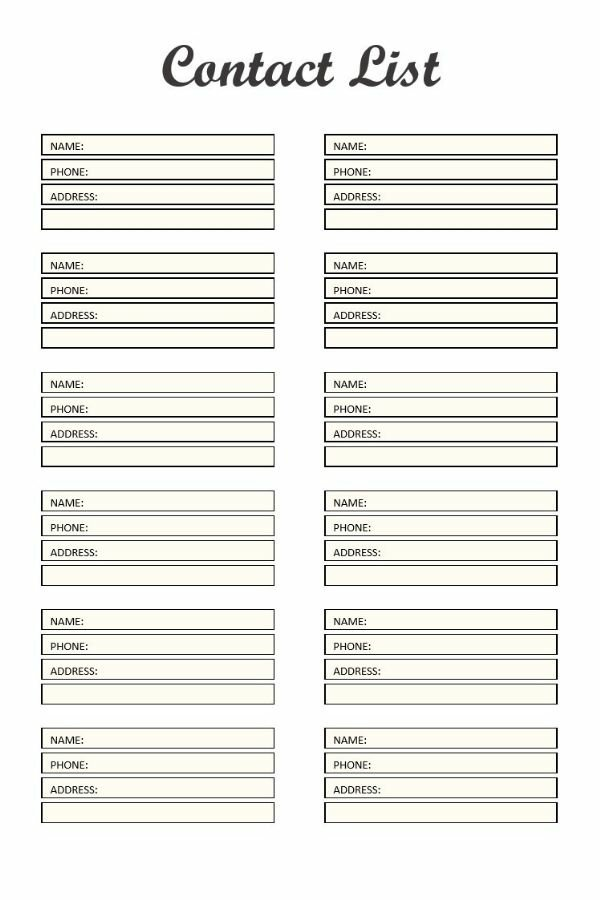 Asegúrese de que su información de contacto como consumidor se actualice periódicamente.
La lista debe incluir nombres, números de teléfono y direcciones. 
Si sus clientes tienen teléfonos celulares o direcciones de correo electrónico, inclúyalos también.
IMPORTANTE:
También se deben mantener y actualizar las listas de contactos del personal y los voluntarios. Esta lista debe ser accesible para el personal, pero no para sus clientes.
¿Cómo te comunicarás con tus mayores?
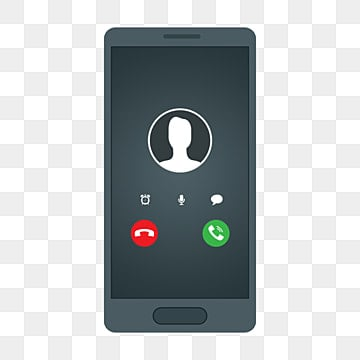 Un "árbol de llamadas" es una forma sencilla de comunicarse con sus adultos mayores durante una emergencia. Al asignar nombres y números de teléfono a su personal (o voluntarios), se puede contactar rápidamente a las personas mayores durante una emergencia. Recuerde que el mensaje que se transmite debe ser coherente con todos los mensajes que se entreguen durante la emergencia.
Un buen plan garantizará que los gerentes y su personal estén preparados
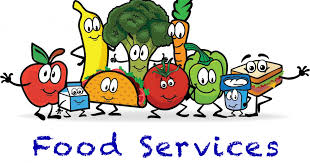 Seguridad alimentaria durante una emergencia
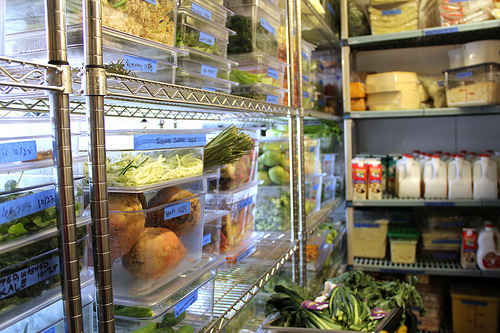 Sin electricidad o una fuente de frío, los alimentos almacenados en refrigeradores y congeladores pueden volverse inseguros. Las bacterias en los alimentos crecen rápidamente a temperaturas entre 40 y 140 °F (4.4 y 60 °C) y si se consumen estos alimentos, pueden ocurrir enfermedades.
Alimentos fríos
Los alimentos se pueden mantener fríos en el refrigerador durante 4 horas si la puerta no está abierta. Después de 4 horas sin electricidad, los alimentos perecederos refrigerados deben desecharse (es decir, carne, aves, pescado, queso blando, leche, huevos, sobras y delicatessen).
Un congelador lleno mantendrá la temperatura durante aproximadamente 48 horas si la puerta permanece cerrada. 
Un congelador medio lleno mantendrá la temperatura durante aproximadamente 24 horas si la puerta permanece cerrada. 
Nunca pruebe un alimento para determinar si es seguro.
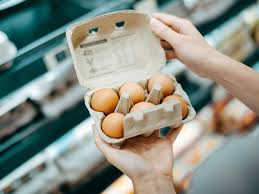 Alimentos fríos- Termómetro para electrodomésticos
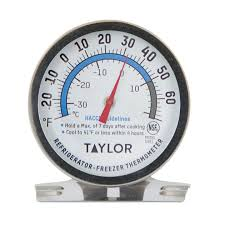 Coloque un termómetro para electrodomésticos en el lugar más cálido del refrigerador o congelador. Asegúrese de que se pueda ver fácilmente.  Si es posible, tenga un medidor exterior para evitar tener que abrir la puerta.
Los alimentos se pueden volver a congelar de manera segura si todavía tienen cristales de hielo o están a 40 ° F o menos cuando se revisan con un termómetro para alimentos.
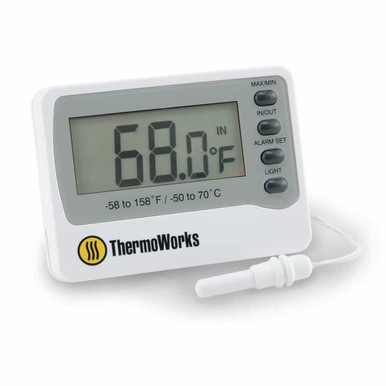 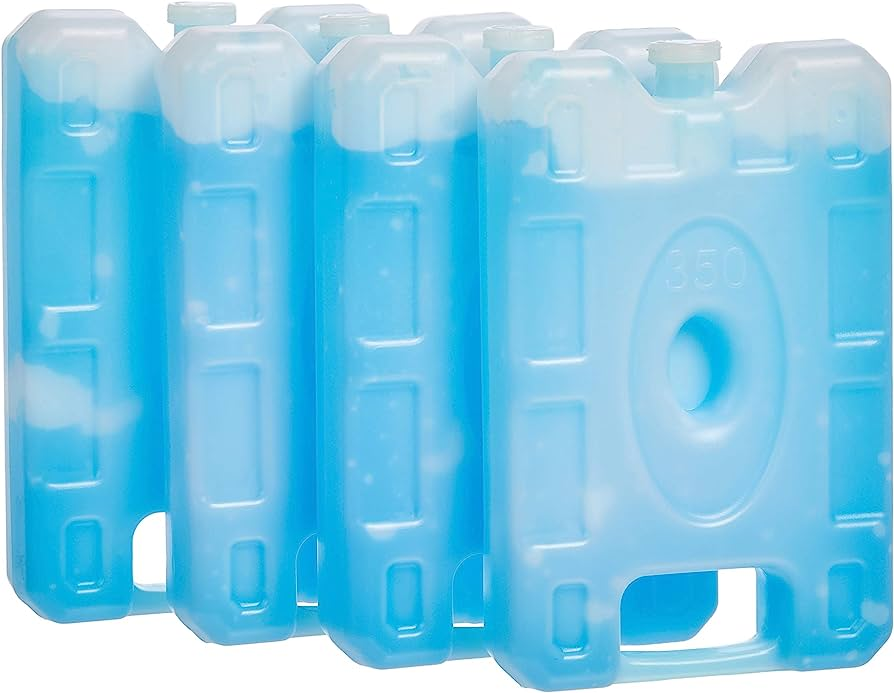 Esté preparado con anticipación
Congele y guarde recipientes con agua para hielo para ayudar a mantener los alimentos fríos en el refrigerador y el congelador.
Tenga a mano recipientes aislados en caso de que se corte la energía por más de 4 horas.
Congele los paquetes de gel con anticipación para los recipientes aislados. También puedes comprar o hacer cubitos de hielo para almacenar.
Obtenga hielo en bloque seco o seguro para mantener su refrigerador y congelarlo frío si se va a cortar la electricidad durante un período prolongado de tiempo.
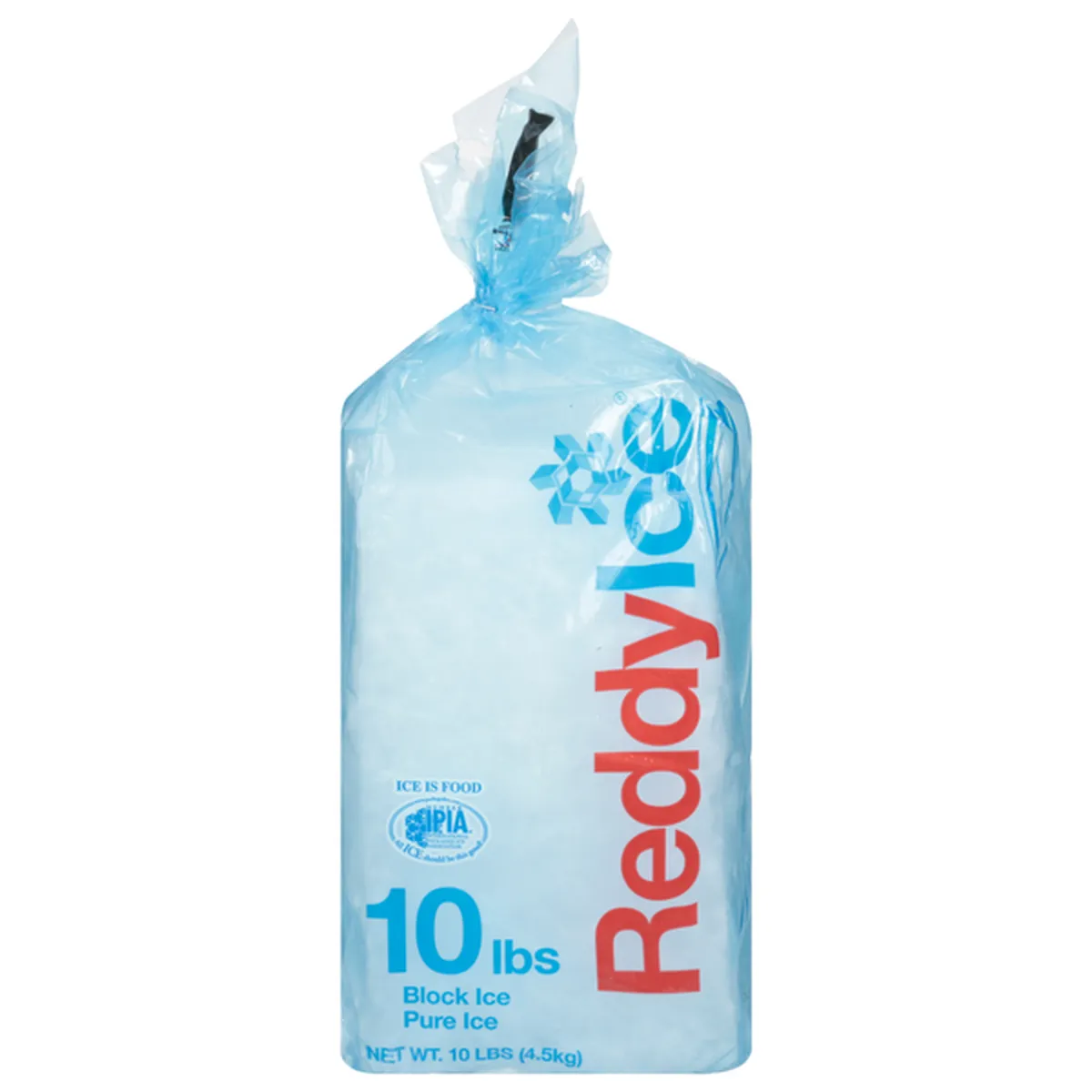 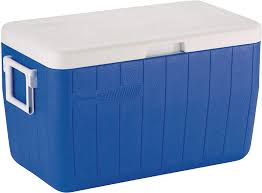 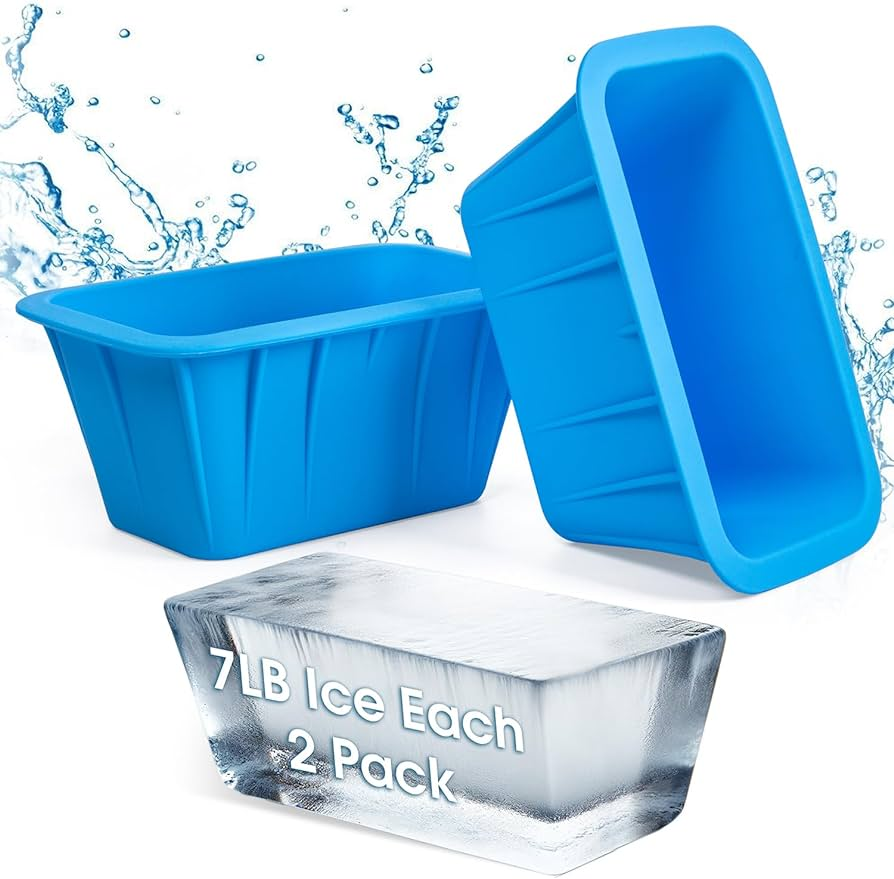 [Speaker Notes: Silicone ice buckets sold on Amazon or Walmart]
Algo para reflexionar
Reorganice los alimentos congelados para evitar la contaminación cruzada durante cualquier proceso de descongelación previsto.
 Asegúrese de tener recipientes de drenaje para recoger los líquidos de los congeladores y refrigeradores que se derriten.
 En caso de inundación, asegúrese de almacenar los productos alimenticios secos al menos a 12 pulgadas del piso. Los alimentos que no estén en un recipiente impermeable deben desecharse si entran en contacto con cualquier tipo de agua de inundación.
¡Ante la duda, descártalo!
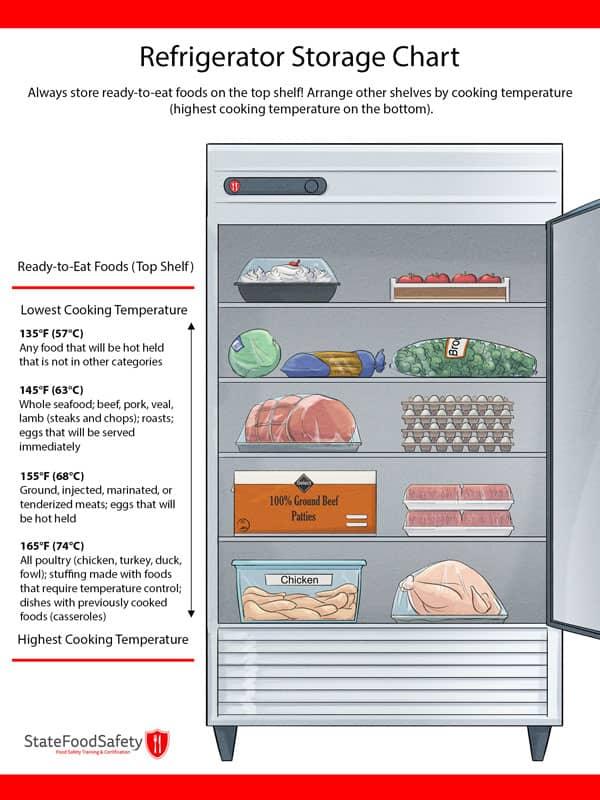 Emergency MenMenús de emergenciaus
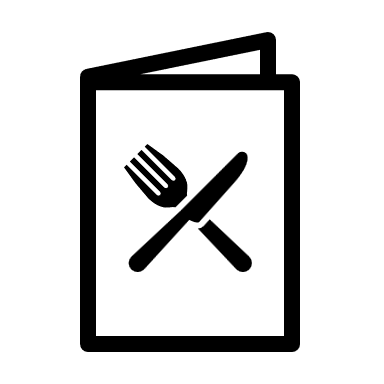 Planifique menús de emergencia que se puedan implementar rápidamente en función de lo que tenga disponible en sus instalaciones.
Suministro de alimentos de emergencia
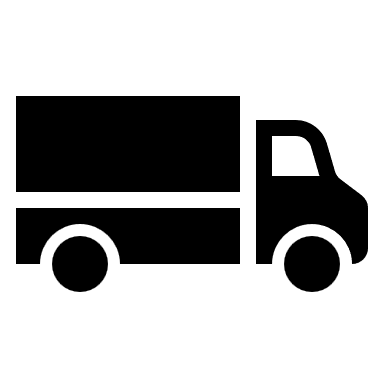 Trabaje con los proveedores para asegurarse de tener un amplio suministro de alimentos de emergencia y una guía de pedidos de emergencia. Asegúrese de que la información de contacto de su proveedor esté actualizada.
Otras opciones:
Miss Olives Ready Made Meals
CPI Foods
Emergency Relief Catering Company
Mom’s Meals


(Estable en el estante, reduce los costos de mano de obra, fácil almacenamiento)
Plan de dotación de personal
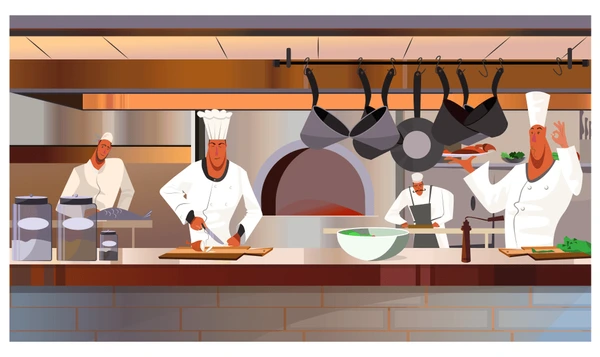 Hable con sus empleados de antemano para discutir las limitaciones que pueden tener para llegar al trabajo en caso de emergencia y cree un plan mínimo de personal por si acaso.
Preparación y distribución de comidas
Tenga un plan de contingencia para extraer recursos de otras ubicaciones. Esto puede incluir la centralización de la preparación de comidas y la creación de un plan de distribución de comidas. Comunique su plan a los empleados y capacítelos sobre cómo reaccionar en estas situaciones.
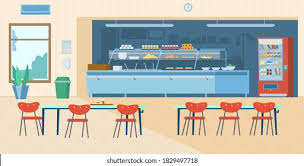 ¿Hay una escuela, iglesia u otro lugar cerca?
Asegúrese de tener un suministro adecuado de productos desechables disponibles en caso de que el lavado de platos se convierta en una preocupación.
Placas
Servilletas
Utensilios para comer
Vasos de papel/plástico
Agua
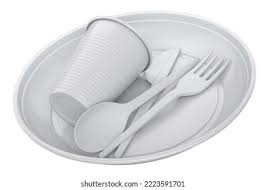 Desechables
Recursos limitados
Evalúe cómo puede mantener su cocina en funcionamiento utilizando recursos limitados como la energía de la batería o un generador.
¿Tu cocina es segura para cocinar?
¿Puede alcanzar las temperaturas de cocción requeridas?
¿Es capaz de limpiar y desinfectar utensilios y equipos?
¿Es capaz de mantener la higiene (lavarse las manos) (agua, antisépticos para manos, toallitas tratadas químicamente)?
Emergency Preparedness Committee of Council II 2004-2006 Conference for Food Protection. Emergency Action Plan for Retail Food Establishments. 2nd edition. January 22,2014.  Available at:https://www.foodprotect.org/media/guide/Emergency%20Action%20Plan%20for%20Retail%20food%20Est.pdfAccessed on May 10, 2024
Conductores y vehículos
En su plan, incluya el proceso de cómo se distribuirán los conductores y los vehículos y las rutas que se tomarán.
Asegúrese de que los vehículos estén llenos de combustible.
¿Sus conductores saben qué hacer si una persona mayor está herida, inconsciente o no puede levantarse por sí misma?
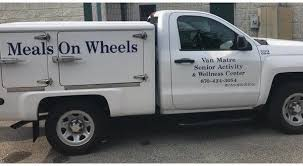 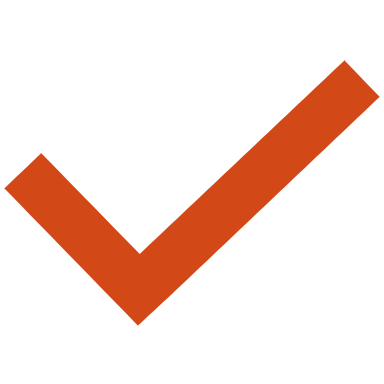 Otras consideraciones
¿Tienes un plan para la tecnología?
¿Qué pasa si los sistemas de Internet y teléfono están fuera de servicio?

Acceso Wi-Fi
Hotspot desde teléfonos
Estaciones de energía portátiles para cargar teléfonos y otros dispositivos
¿Qué otras cosas debes tener en cuenta?
Los incidentes más comunes en las instalaciones
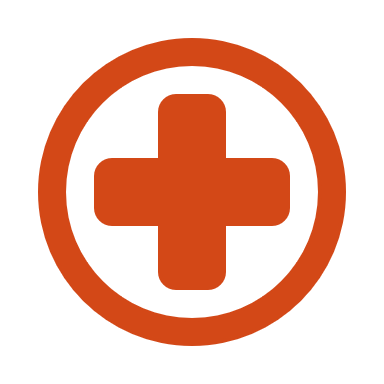 Cortes y rasguños por la manipulación de cuchillos afilados u otros equipos de cocina
Quemaduras por líquidos calientes o superficies de cocción
Lesiones por resbalones y caídas por pisos mojados o superficies irregulares
Distensiones y esguinces al levantar objetos pesados o realizar tareas repetitivas
Intoxicación alimentaria por consumo de alimentos contaminados
Reacciones alérgicas a los ingredientes de los alimentos
OSHA afirma que "se requiere que los suministros de primeros auxilios estén fácilmente disponibles"
Todos los kits deben mantenerse bien abastecidos
Los artículos de los kits deben estar limpios y actualizados (verifique las fechas de vencimiento) y deben revisarse mensualmente
Botiquines de primeros auxilios
[Speaker Notes: OSHA= The Occupational Safety and Health Administration]
LOS PRINCIPALES ELEMENTOS ESENCIALES:

Vendas adhesivas en varios tamaños
Toallitas antisépticas
Ungüento antibiótico o gel para quemaduras
Almohadillas de gasa 
Cinta adhesiva
Guantes desechables para proteger contra los fluidos corporales
Tijeras y pinzas
Torniquete
Protector facial de RCP
Férula para inmovilizar lesiones y soportar esguinces
Compresas frías instantáneas
Medicamentos antiinflamatorios como el ibuprofeno

Considere la posibilidad de tener autoinyectores de epinefrina (EpiPen) para tratar las reacciones alérgicas graves.
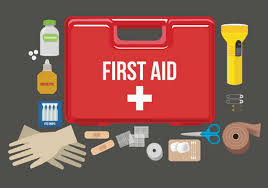 No te olvides de los ojos!
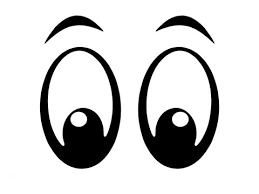 Las estaciones de lavado de ojos son una de esas cosas que esperas no tener que usar nunca, pero que agradeces si tienes que usarlas. Eliminan cualquier sustancia peligrosa (física o química) del ojo, lo que ayuda a reducir el riesgo de lesiones oculares.
Alternativas a la estación de lavado de ojos
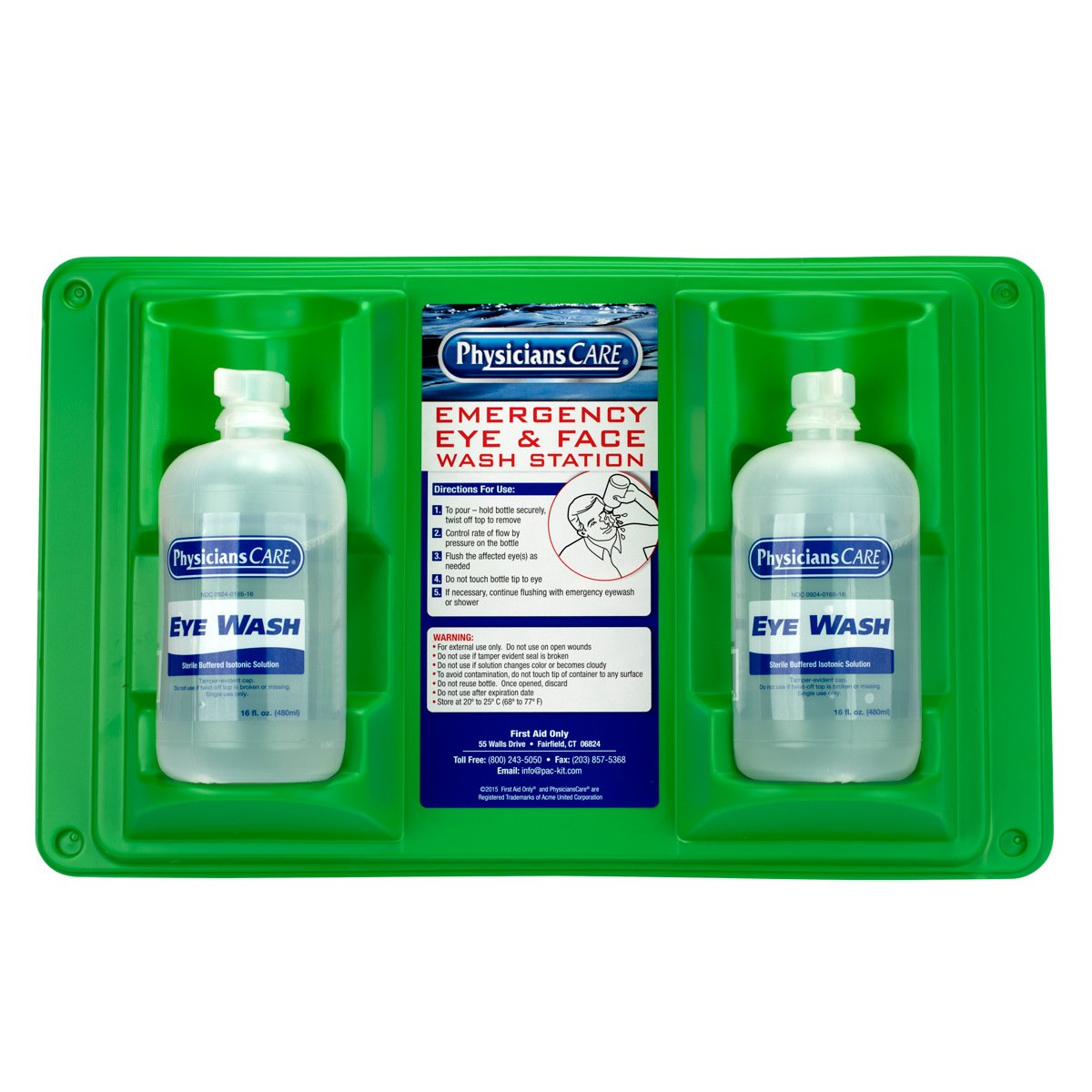 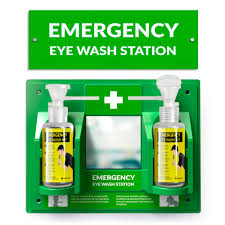 Lo ideal es que las estaciones de lavado de ojos estén instaladas en sus instalaciones.
[Speaker Notes: Plumbed-in stations wash both eyes at the same time.
Eye wash station from Amazon $29.95 NO Eye wash solution included
Physicians Care $29.95]
Enfermedad
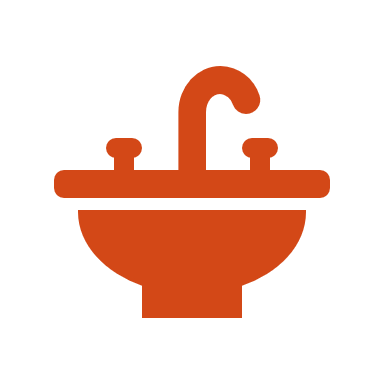 Si una emergencia implica una enfermedad, la limpieza y el saneamiento adecuados son esenciales para controlar la propagación de virus o bacterias. Asegúrese de que su equipo sepa cómo manejar los productos de limpieza de manera correcta y segura.
LA HIGIENE PERSONAL DEBE SER UN ENFOQUE IMPORTANTE.
Otros aspectos a tener en cuenta:
¿Los miembros de su personal están certificados en RCP?
¿Su personal sabe qué hacer si alguien se está ahogando?
¿Su personal sabe dónde está el DEA y cómo usarlo?
¿Su personal sabe dónde están los extintores?
¿Sabes cuáles son las precauciones estándar?
¿Su personal sabe cómo limpiar la sangre y los fluidos corporales?
¿Su instalación necesita un contenedor para objetos punzocortantes?	
Vidrios rotos, agujas, cúteres
Consejos para prevenir quemaduras
Párese a un lado cuando abra las puertas del horno
Abre los párpados lejos de tu cuerpo
Use zapatos cerrados
Asegúrese de que los guantes de cocina o las agarraderas estén disponibles para cualquier persona que manipule alimentos calientes
Vacíe la mesa de vapor cuando el agua se haya enfriado
Protección contra el desgaste al manipular productos químicos
¡No pegues partes del cuerpo en el vapor! Ser consciente de la posibilidad de quemaduras es el primer paso.
Tenga y use guantes de cocina o agarraderas
Siempre abra los párpados lejos de usted y / o lejos de las manos, los brazos y la cara, sepa dónde goteará el vapor condensado en el interior de la tapa.
Antes de mover una sartén caliente, sepa si puede levantarla de manera segura.  También asegúrate de saber dónde lo vas a poner.  Asegúrese de que el espacio esté disponible antes de comenzar la mudanza
Si drena alimentos calientes como la pasta, viértalos lentamente, sepa que los líquidos calientes u otros líquidos pueden correr por los canales de los mangos y hacia los brazos
NUNCA levante el extremo de agarre más alto que el extremo que está en su mano
Cómo prevenir una quemadura por vapor al cocinar:
Lleve cuchillos y objetos afilados apuntando hacia abajo
Mantenga las hojas de los cuchillos afiladas, los mangos seguros y guárdelos con las hojas cubiertas
No deje cuchillos en los fregaderos: mantenga los cuchillos y los objetos afilados visibles en todo momento
No nos atrevamos a limpiar vidrios rotos, use una escoba y un recogedor
No converse con otra persona mientras corta
No empuje la basura con las manos hacia abajo
No use vidrio para sacar hielo
Administre primeros auxilios o, si corresponde, llame al 911
Cortes
Otros recursos: disponibles a continuación o en el sitio web de NM-AAA
Greater Wisconsin Agency on Aging Resources, Inc. Emergency Preparedness in the Food Service Area: For Staff and Volunteers.  Available at: https://gwaar.org/emergency-preparedness-in-the-foodservice-area-for-staff-and-volunteers. 
Emergency Handbook for Food Managers:  Advanced Practice Centers: Available at: https://diversitypreparedness.org/~/media/Files/diversitypreparedness/APC_Emergency_Handbook_for_Food_Managers.ashx?la=en.
FoodSafety.gov. Eat Safe In a Power Outage: available in English and Spanish at: https://www.cdc.gov/foodsafety/food-safety-during-a-power-outage.html   
Foodsafety.gov. Food Safety During Power Outage: Refrigerated food and Power Outages: wen to save it and when to throw it out :  Available at: https://www.foodsafety.gov/food-safety-charts/food-safety-during-power-outage  
Emergency Preparedness Committee of Council II 2004-2006 Conference for Food Protection. January 22, 2014.  Emergency Action Plan for Retail Food Establishments: Available at: https://www.foodprotect.org/media/guide/Emergency%20Action%20Plan%20for%20Retail%20food%20Est.pdf
Referencias:
Emergency Planning for Food Service, Culinary Services Group 
https://culinaryservicesgroup.com/emergency-planning-for-food-service/
Appendix A to 1910.151 – First aid kits 
https://www.osha.gov/laws-regs/regulations/standardnumber/1910/1910.151AppA
National Foundation to End Senior Hunger
https://acl.gov/sites/default/files/nutrition/NFESH_Emergency-preparedness.pdf
Top 5 First Aid Kits for Restaurants
 https://www.aedbrands.com/blog/top-5-first-aid-kits-for-restaurants/
What should be in a Restaurant First Aid Kit? 
https://www.dotit.com/blog/what-should-be-in-a-restaurant-first-aid-kit.html
Food Safety During A Weather Emergency
https://datcp.wi.gov/Documents/foodsafetyweatheremergency.pdf
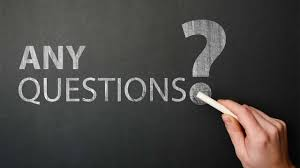 Revisión
#1

Las listas de contactos deben incluir:
a. direcciones, números de seguro social, nombres

b. nombres, edades, números de teléfono, códigos postales

c. nombres, números de teléfono, direcciones

d. Todo lo anterior
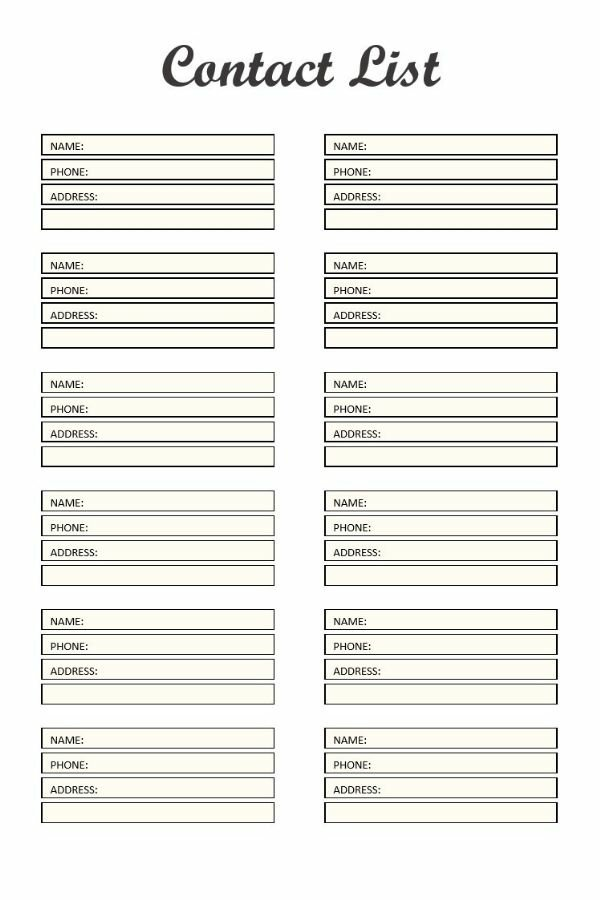 #2
Las bacterias en los alimentos crecen rápidamente a una temperatura de:
35º to 120º F
42º to 135º F
40º to 140º F
38º to 142º F
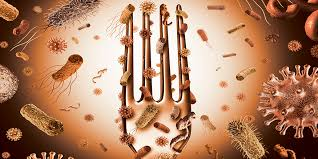 #3			Verdadero o falso?
Un congelador lleno mantendrá la temperatura durante aproximadamente 48 horas si la puerta permanece cerrada.
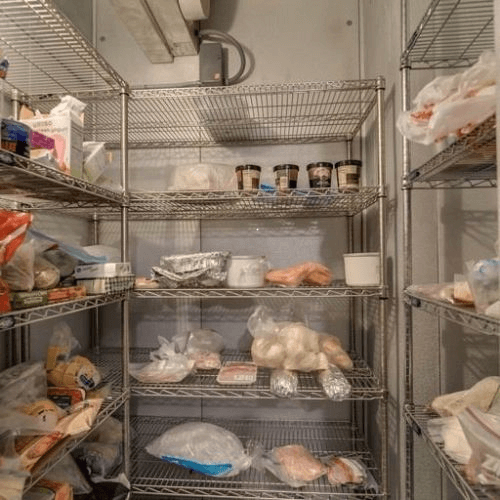 #4		Rellena el espacio en blanco
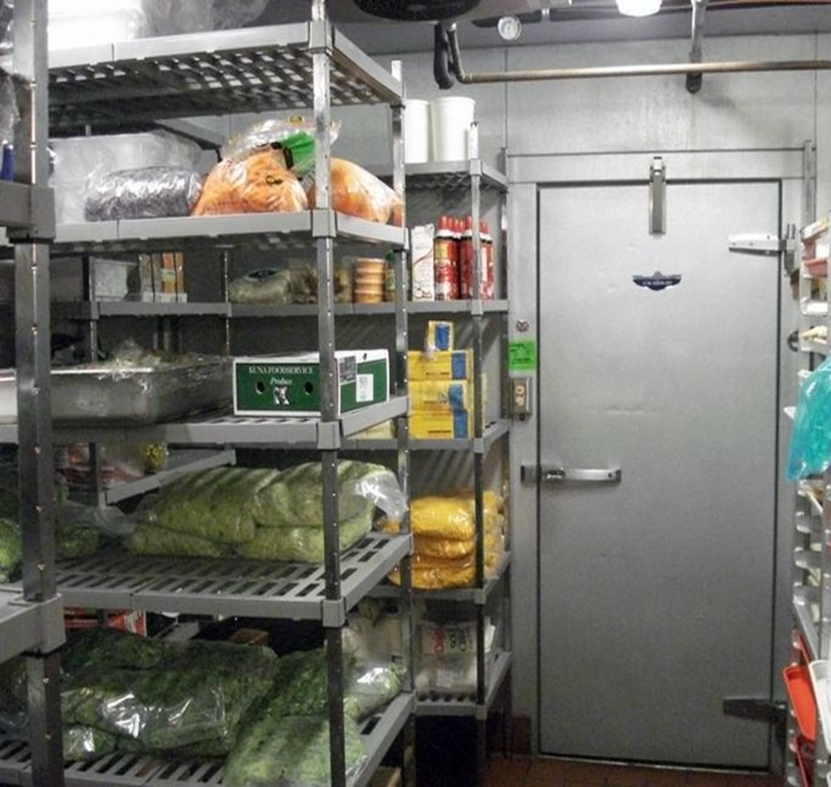 Después de __________ horas sin electricidad, los alimentos perecederos refrigerados deben desecharse (es decir, carne, aves, pescado, queso blando, leche, huevos).
#5
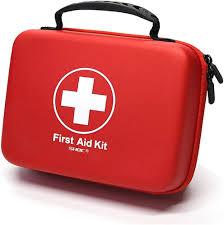 Los botiquines de primeros auxilios deben ser:  
Limpio
Bien surtido
Actual
Revisado con frecuencia

(Elija todas las que correspondan)